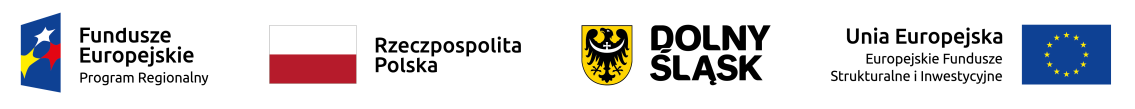 STAN REALIZACJI REGIONALNEGO PROGRAMU OPERACYJNEGO WOJEWÓDZTWA DOLNOŚLĄSKIEGO 2014-2020Wrocław, marzec 2019 r.
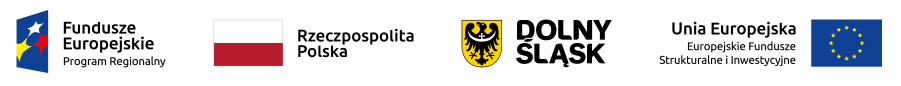 nabory 
ogłoszono 336 naborów, 
w których dostępne  były środki UE w wysokości 
9 065 250 223 zł 
 tj. 93,28% alokacji
alokacja Programu 
2 252 546 589 euro*, 
tj. 9 718 837 513 zł 

(wg kursu z 27.02.2019 r.
1 EUR = 4,3146 zł)
realizacja 
RPO WD 2014-2020na dzień 28.02.2019 r.
zatwierdzono 
do dofinansowania 3 474 projekty, 
w których dofinansowanie ze środków UE wyniosło 
7 245 695 846 zł, 
tj. 74,55% alokacji
umowy o dofinansowanie 
       podpisano 3 003 umowy na realizację projektów o wartości dofinansowania ze środków UE 
6 516 717 627 zł, 
tj. 67,05% alokacji
wnioski o płatność
Beneficjenci złożyli wnioski
o płatność, w których wysokość dofinansowania ze środków UE wyniosła 
2 738 625 165 zł 
tj. 28,18% alokacji
projekty zakończone
 zakończono realizację 
1 027 projektów o wartości dofinansowania ze środków UE 
1 181 369 109 zł, 
tj. 12,16% alokacji
certyfikacja 
do Komisji Europejskiej poświadczono wydatki 
w wysokości 
583 654 505 euro, 
tj. 25,91% alokacji
*alokacja z rezerwą wykonania
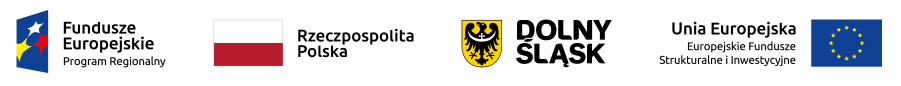 Stan wdrażania Osi Priorytetowych RPO WD 2014-2020
 - stopień wykorzystania alokacji na dzień 28.02.2018 r.
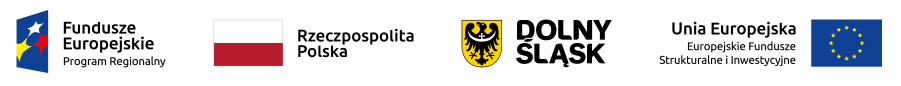 Stopień wykorzystania alokacji w ramach RPO WD 2014-2020
 według stanu na koniec 2017 r., 2018 r. i koniec lutego 2019 r.
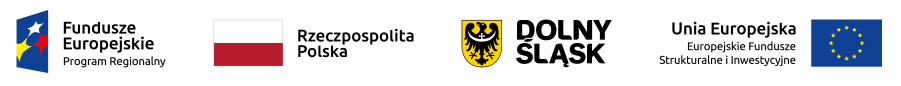 Realizacja zasady n+3
- wnioski o płatność przekazane do KE
Wyznaczony przez Komisję Europejską limit wydatków ze środków UE dla 2018 r. został zrealizowany w ramach Programu, 
co oznacza, że środki alokacji nie zostały utracone (anulowane przez Komisję).
Wykonany został również już limit wyznaczony dla 2019 r.
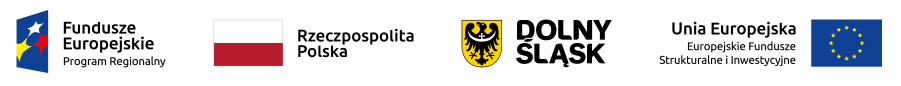 Instrumenty finansowe w ramach RPO WD 2014-2020
W ramach RPO WD 2014-2020 na realizację instrumentów finansowych przeznaczono łącznie 175 579 122 euro

 środki UE – 149 242 254 euro (6,63% alokacji Programu)
 środki budżetu państwa – 12 197 846 euro
 wkład własny – 14 139 022 euro

Wdrażanie instrumentów finansowych realizuje Bank Gospodarstwa Krajowego (BGK), z którym zawarto umowy                    o wartości całkowitej  175 579 122 euro (756  131 490 zł).

Środki zostały przeznaczone na pożyczki oraz poręczenia 

 Działanie 1.5 – 100 102 735 euro (431 092 422 zł), w tym środki EFRR – 85 087 324 euro (366 428 561 zł), 
                                tj. 57,01% alokacji przeznaczonej dla IF

 Działanie 3.1 – 15 311 688 euro (65 935 479 zł), w tym środki EFRR – 13 014 085 euro (56 045 157 zł),
                                tj. 8,72% alokacji przeznaczonej dla IF

 Działanie 3.2 – 22 866 612 euro (98 475 064 zł), w tym środki EFRR – 19 436 620 euro (83 703 804 zł), 
                                tj. 13,02% alokacji przeznaczonej dla IF

 Działanie 3.3 – 24 357 912 euro (104 897 347 zł), w tym środki EFRR  – 20 704 225 euro (89 162 745 zł),
                               tj. 13,87% alokacji przeznaczonej dla IF

 Działanie 8.3 – 12 941 176 euro (55 731 176 zł), w tym środki EFS – 11 000 000 euro (47 371 500 zł), 
                               tj. 7,38% alokacji przeznaczonej dla IF.
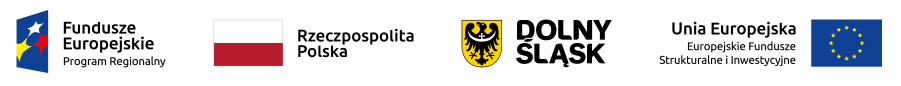 Instrumenty finansowe
Działanie 1.5 Rozwój produktów i usług w MŚP (wartość umowy podpisanej z BGK – 431,1 mln zł, w tym środki UE i BP – 398,76 mln zł)
liczba umów podpisanych z pośrednikami finansowymi – 6 umów, wartość środków UE i BP – 104 mln zł,
liczba umów podpisanych z ostatecznymi odbiorcami – 860 umów, wartość środków UE i BP  – 81,3 mln zł, tj. 20,39% wartości środków UE i BP przeznaczonych na ten rodzaj wsparcia w Działaniu 1.5
środki wypłacone odbiorcom ostatecznym (pożyczki)/udzielone poręczenia – wartość środków UE i BP – 80,51 mln zł.
Udzielono 1 poręczenia na kwotę 36 800 zł, pozostałe formy wsparcia przedsiębiorstw to pożyczki. 
Występuje małe zainteresowanie pośredników finansowych udzielaniem poręczeń.

Działanie 3.1 Produkcja i dystrybucja energii ze źródeł odnawialnych (wartość umowy podpisanej z BGK – 65,9 mln zł, w tym środki UE i BP                     – 60,99 mln zł)
BGK nie podpisał jeszcze umów z pośrednikami finansowymi. Trwa rozpatrywanie oferty pośrednika, która wpłynęła w odpowiedzi na ogłoszony przetarg (oferty można było składać do 11.01.2019 r.). Trudności w realizacji tej formy wsparcia związane są ze zmieniającymi się przepisami dotyczącymi OZE oraz możliwością skorzystania z innych instrumentów dotacyjnych przeznaczonych na OZE.

Działanie 3.2 Efektywność energetyczna w MŚP (wartość umowy podpisanej z BGK – 98,5 mln zł, w tym środki UE i BP – 91,09 mln zł)
liczba umów podpisanych z pośrednikami finansowymi – 2 umowy, wartość środków UE i BP – 68 mln zł,
liczba umów podpisanych z ostatecznymi odbiorcami – 5 umów, wartość środków UE i BP – 5,86 mln zł, tj. 6,43% wartości środków UE i BP przeznaczonych na ten rodzaj wsparcia w Działaniu 3.2
środki wypłacone odbiorcom ostatecznym (pożyczki) – wartość środków UE i BP – 1,81 mln zł.

Działanie 3.3 Efektywność energetyczna w budynkach użyteczności publicznej i sektorze mieszkaniowym (wartość umowy podpisanej z BGK –             104,9 mln zł, w tym środki UE i BP – 97,03 mln zł)
liczba umów podpisanych z pośrednikami finansowymi – 1 umowa, wartość środków UE i BP  – 42 mln zł. 
Nie podpisano dotychczas umów  z odbiorcami ostatecznymi.
Niskie zainteresowanie wsparciem związane jest z konkurencyjnością dostępnych źródeł finansowania z RPO WD (dotacja), a także z programem rządowym „Czyste powietrze”, innymi instrumentami finansowymi.

Działanie 8.3 Samozatrudnienie, przedsiębiorczość oraz tworzenie nowych miejsc pracy (wartość umowy podpisanej z BGK – 55,7 mln zł, w tym środki UE 47,4 mln zł)*
liczba umów podpisanych z pośrednikami finansowymi – 3 umowy, wartość środków UE – 13,2 mln zł,
liczba umów podpisana z ostatecznymi odbiorcami – 29 umów, wartość środków UE  – 1,59 mln zł, tj. 3,35% środków UE przeznaczonych na ten rodzaj wsparcia w Działaniu 8.3.
środki wypłacone odbiorcom ostatecznym – wartość środków UE – 1,59 zł.
Niski postęp wdrażania związany jest z konkurencyjnością innych źródeł finansowania, np. środki z Powiatowych Urzędów Pracy (poza RPO), dotacje            z RPO WD, rządowy program „Pierwszy Biznes – wsparcie w starcie”, program „Aktywacja Dolnośląskiego Rynku Pracy”.
* nie występują środki z BP
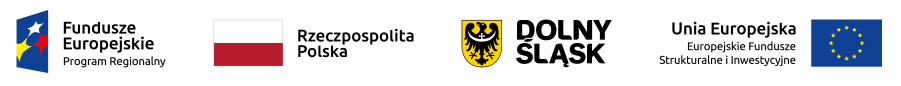 Regionalny Program Operacyjny Województwa Dolnośląskiego 2014-2020
 na tle innych programów regionalnych
stan na dzień 28.02.2019 r.
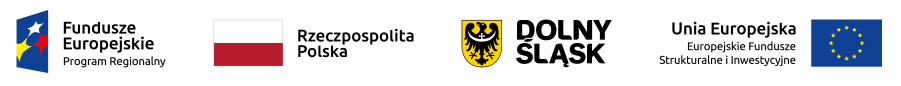 Regionalny Program Operacyjny Województwa Dolnośląskiego 2014-2020
 na tle innych programów regionalnych
stan na dzień 28.02.2019 r.
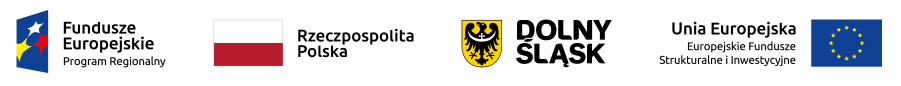 Regionalny Program Operacyjny Województwa Dolnośląskiego 2014-2020
 na tle innych programów regionalnych
stan na dzień 28.02.2019 r.
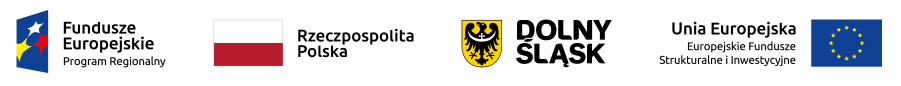 Regionalny Program Operacyjny Województwa Dolnośląskiego 2014-2020
 na tle innych programów regionalnych
stan na dzień 28.02.2019 r.
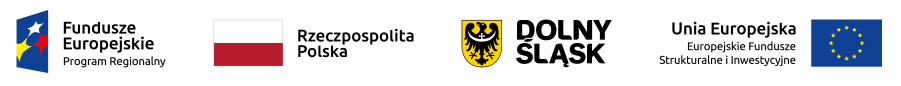 Regionalny Program Operacyjny Województwa Dolnośląskiego 2014-2020
 na tle innych programów regionalnych
stan na dzień 28.02.2019 r.
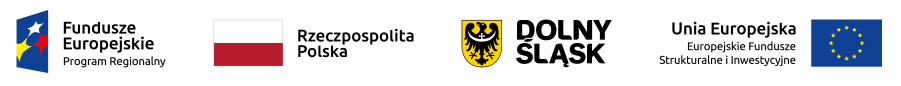 Regionalny Program Operacyjny Województwa Dolnośląskiego 2014-2020
 na tle innych programów regionalnych
stan na dzień 28.02.2019 r.
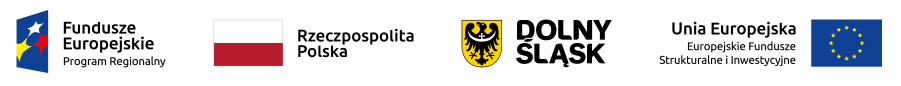 dziękuję za uwagę


www.rpo.dolnyslask.pl